CHÀO MỪNG CÁC CON ĐẾN VỚI TIẾT HỌC              TIẾNG VIỆT
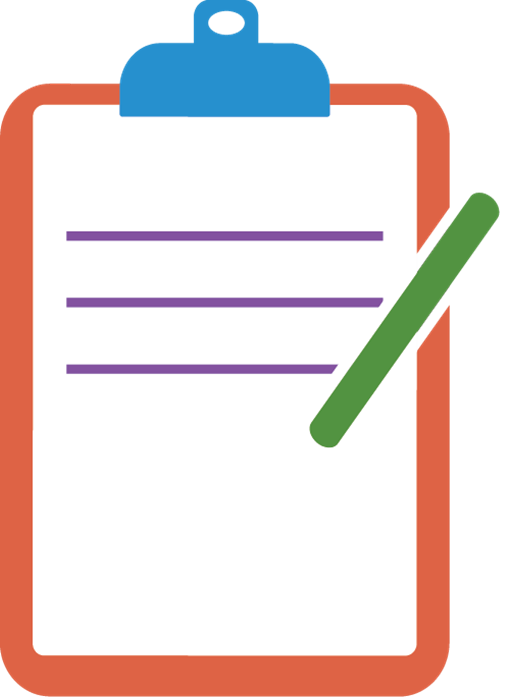 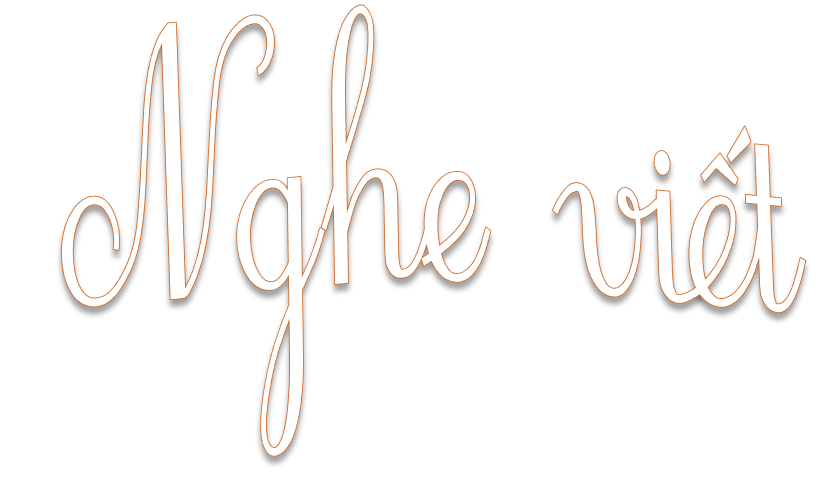 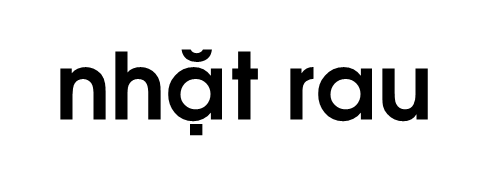 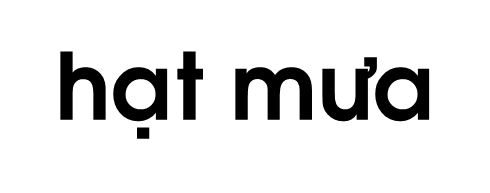 bắt tay
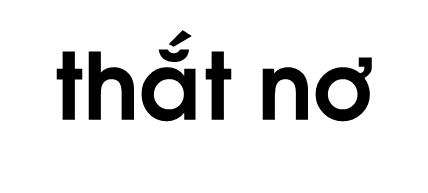 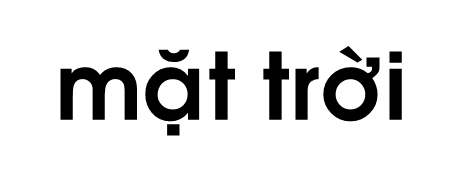 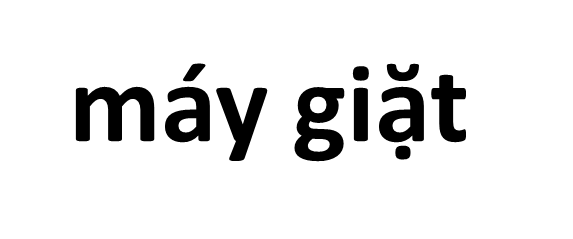 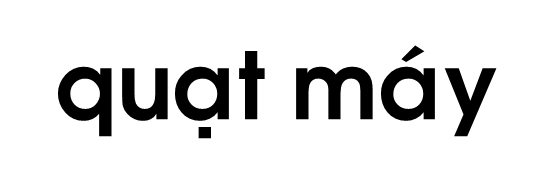 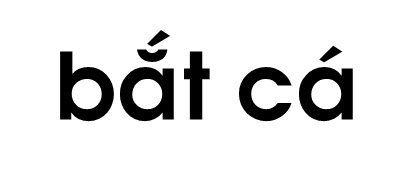 xúc đất
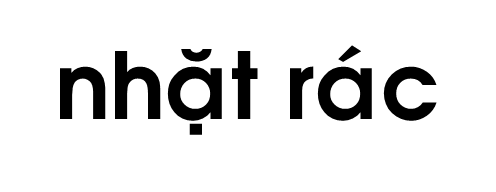 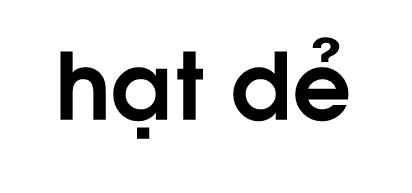 at - bát
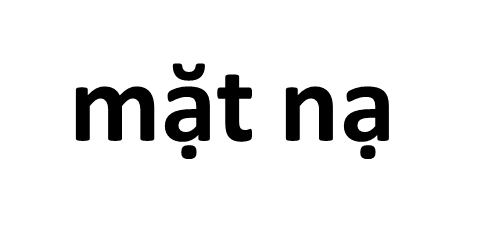 ât – mật
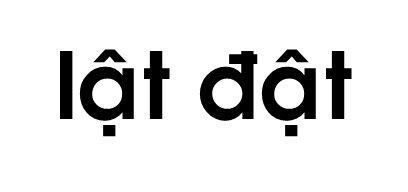 ăt – giặt
gió mát
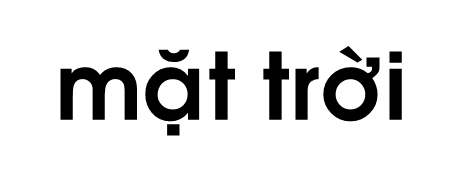 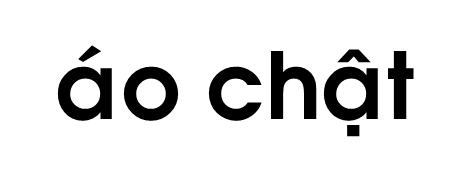 cái bát
gặt lúa
đôi tất
bãi cát
bát ngát
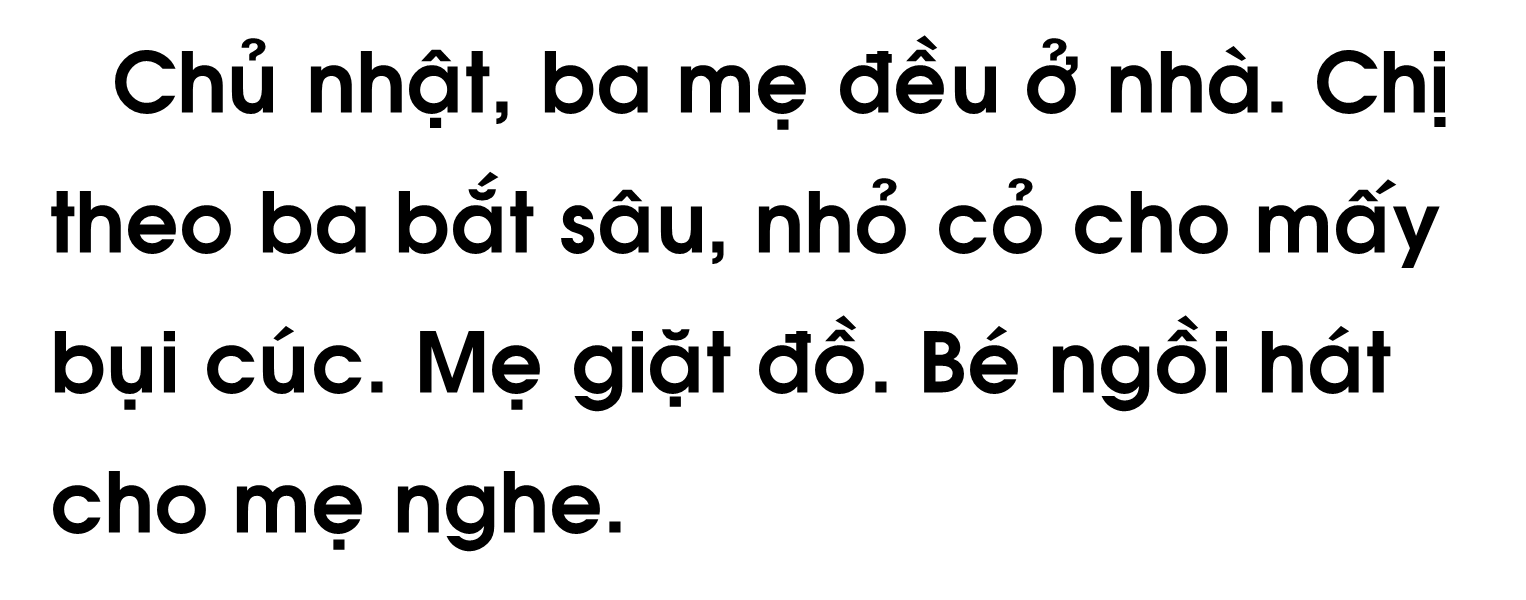 Mẹ mua đôi tất cho bé Mai.
Bà nội bắt sâu cho rau cải.
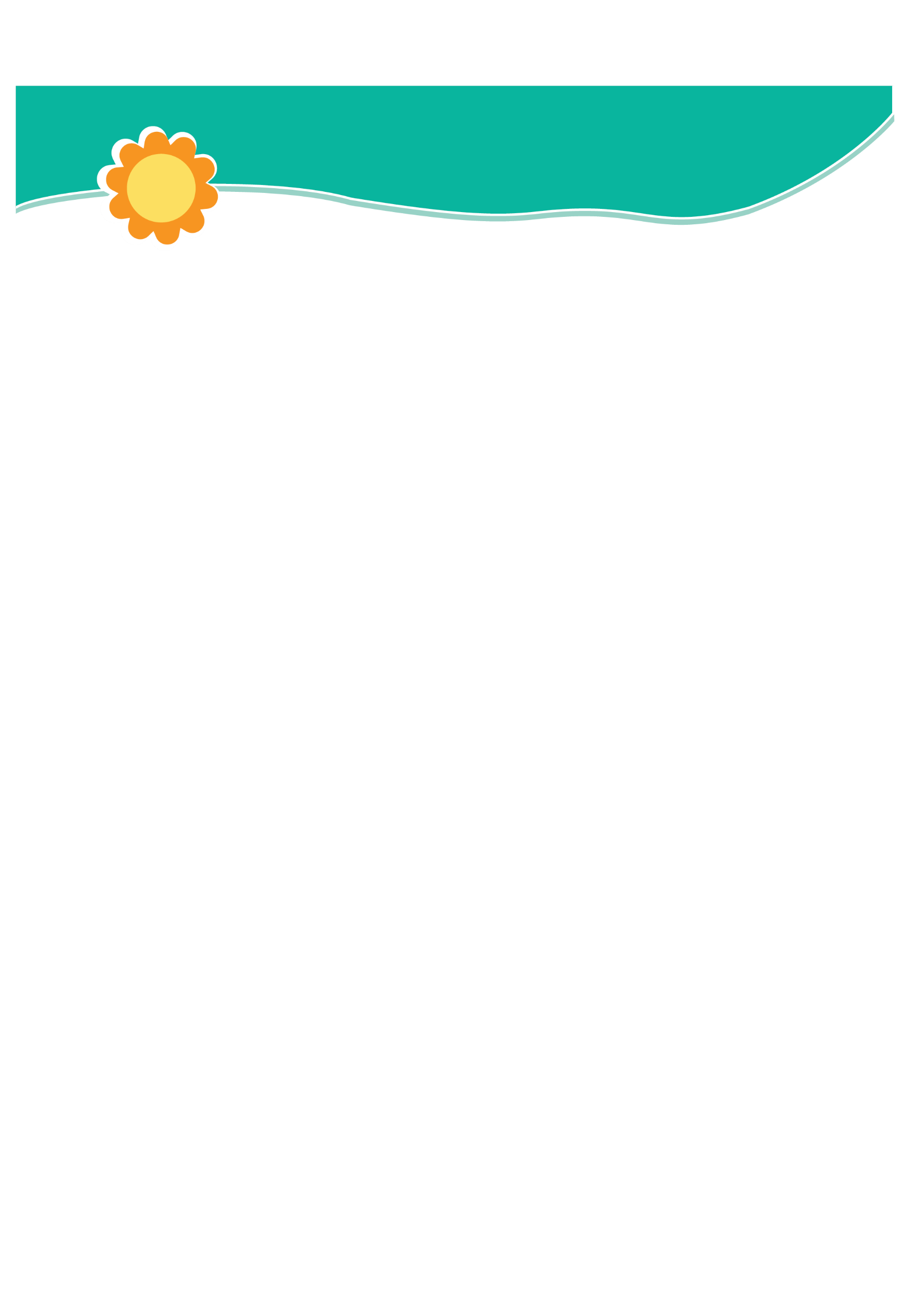 Tiếng Việt 1
et     eât     it
Baøi
2
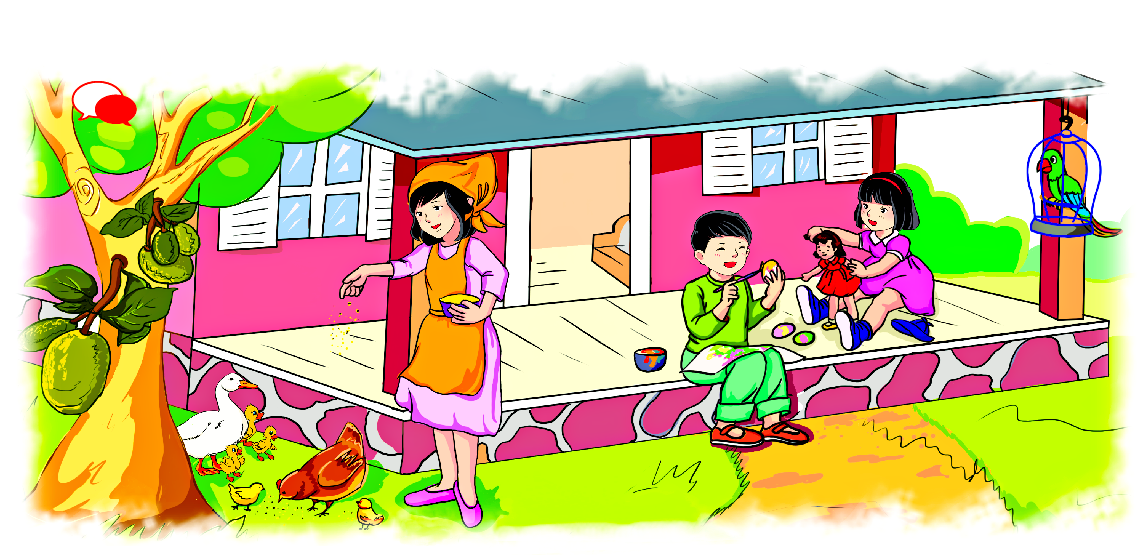 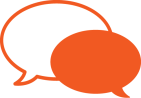 chim két
con vẹt
cây mít
tết tóc
vịt bầu
ngồi bệt
bết màu
[Speaker Notes: * bết (phương ngữ) : Có thứ gì dính vào thành một lớp khá dày. Ví dụ: Quả trứng bết màu.
* bệt : Ngồi hoặc nằm sát xuống đất, sàn, ... không kê lót gì ở dưới. 
   ngồi bệt đồng nghĩa ngồi phệt
* vịt bầu cánh trắng
* con két (miền Nam) con vẹt (miền Bắc) cách gọi]
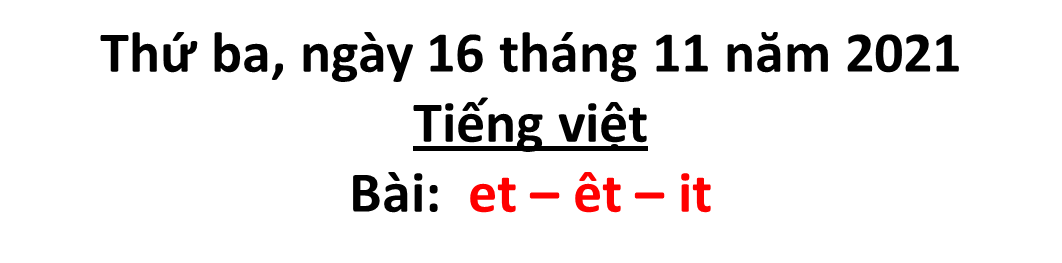 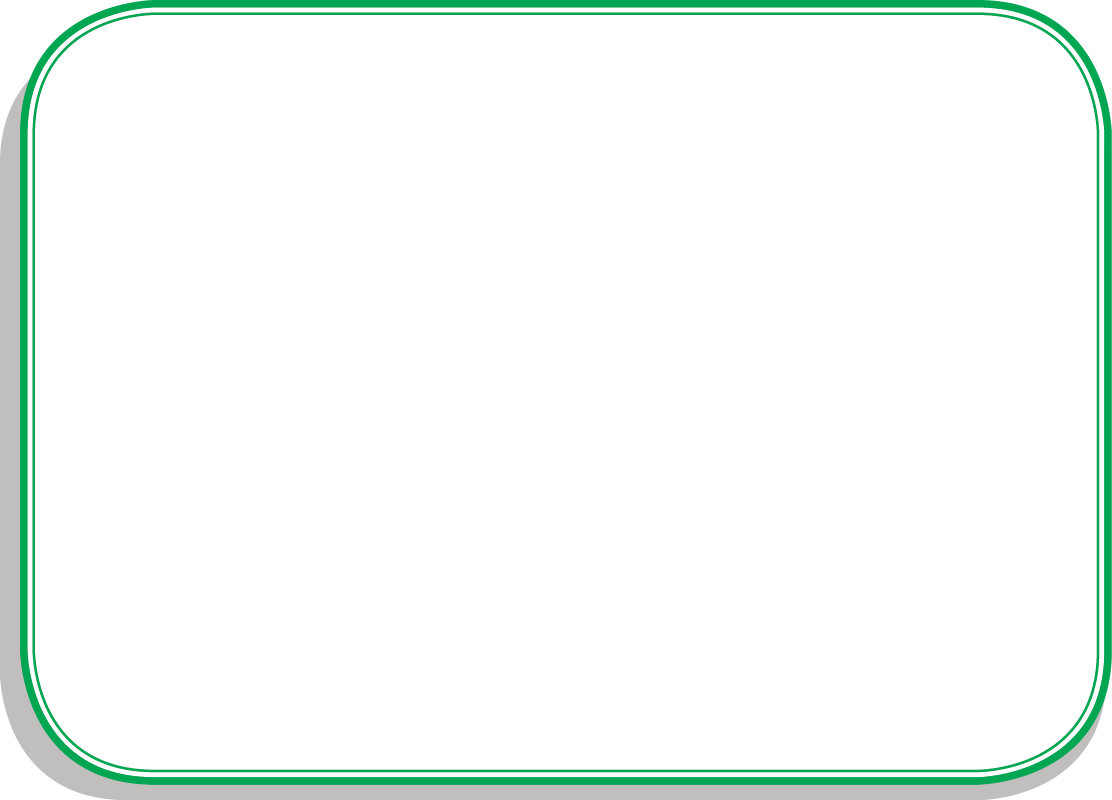 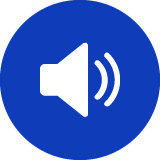 e-tôø-et
et
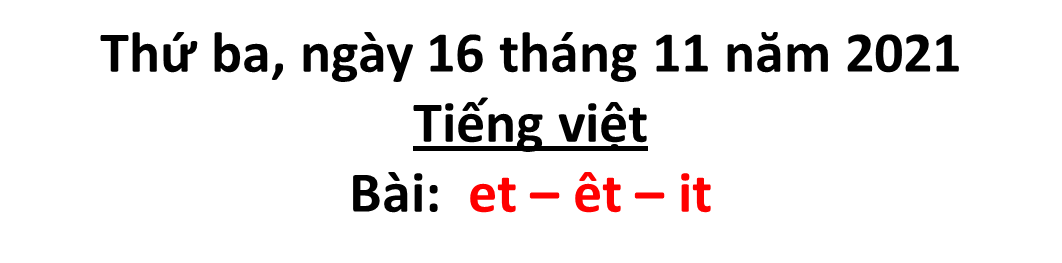 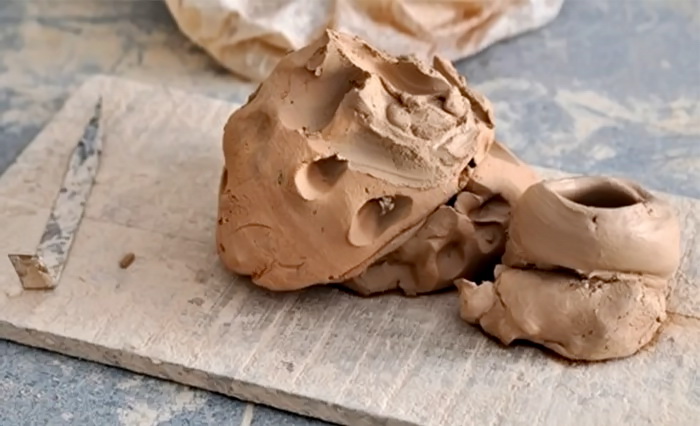 et
s
et
seùt
ñaát seùt
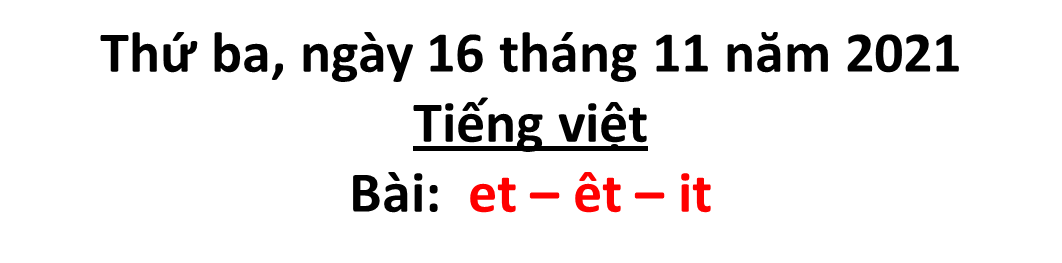 Tiếng Việt 1
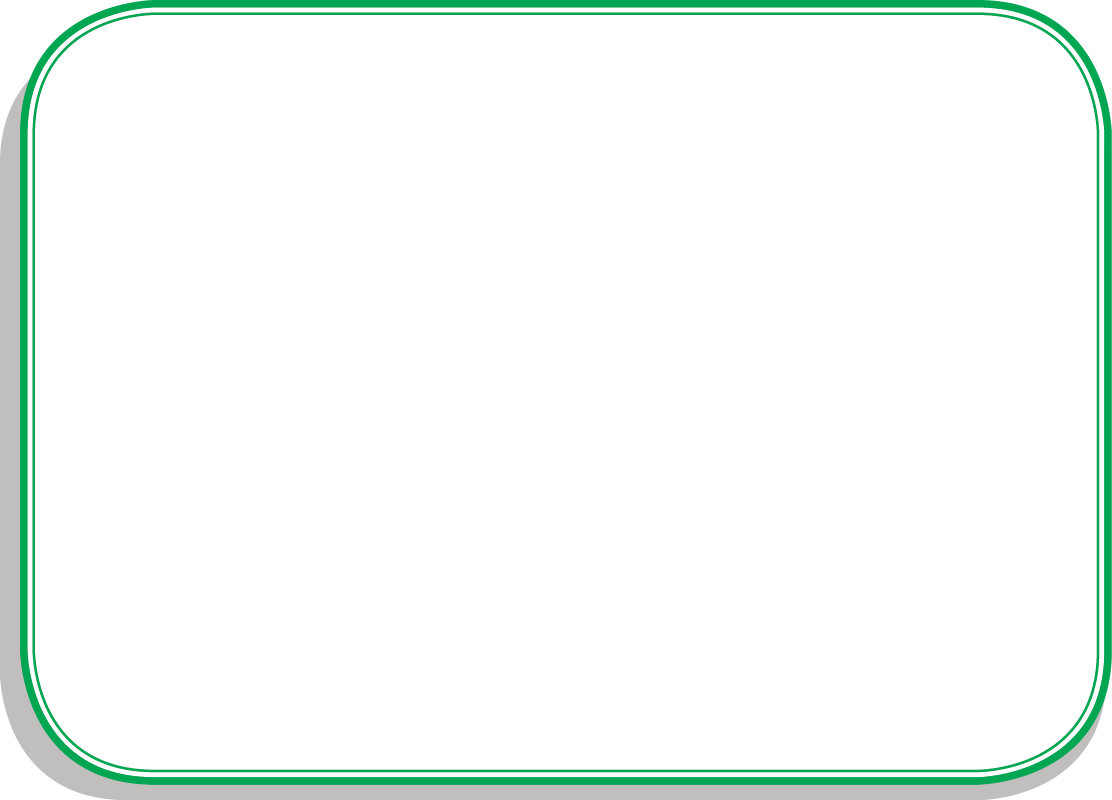 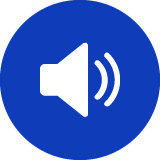 eâ-tôø-eât
eât
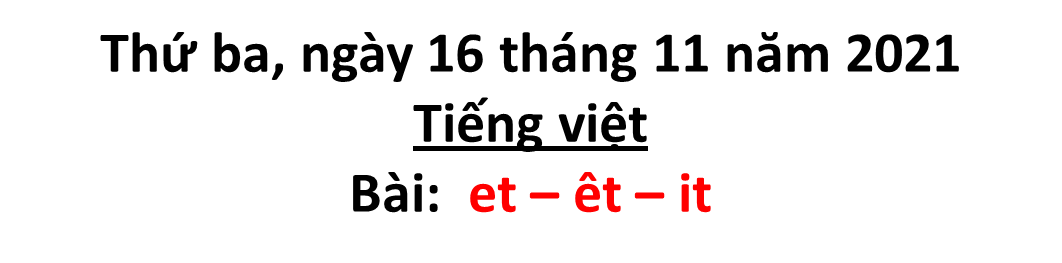 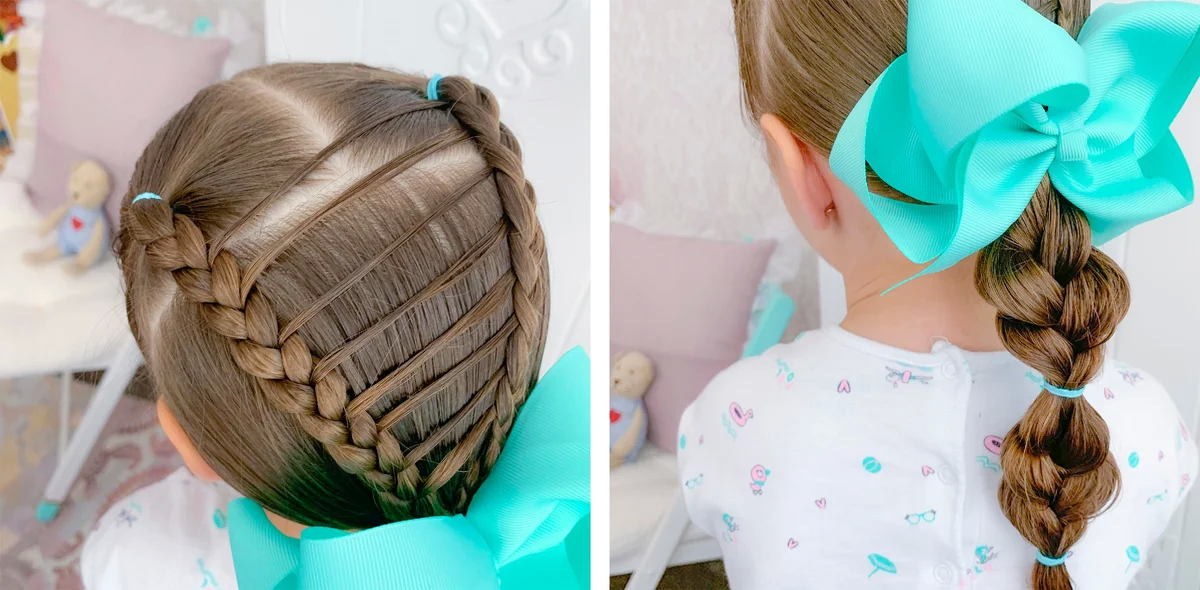 eât
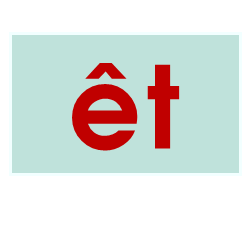 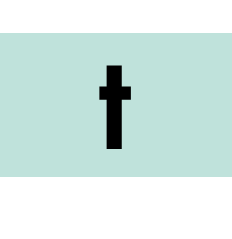 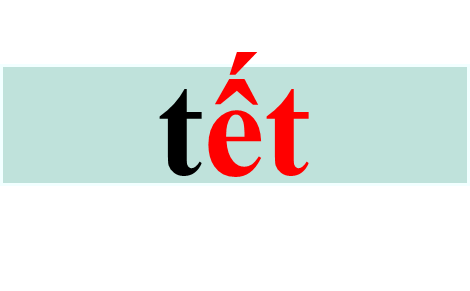 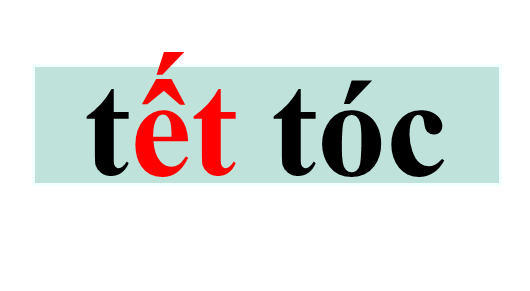 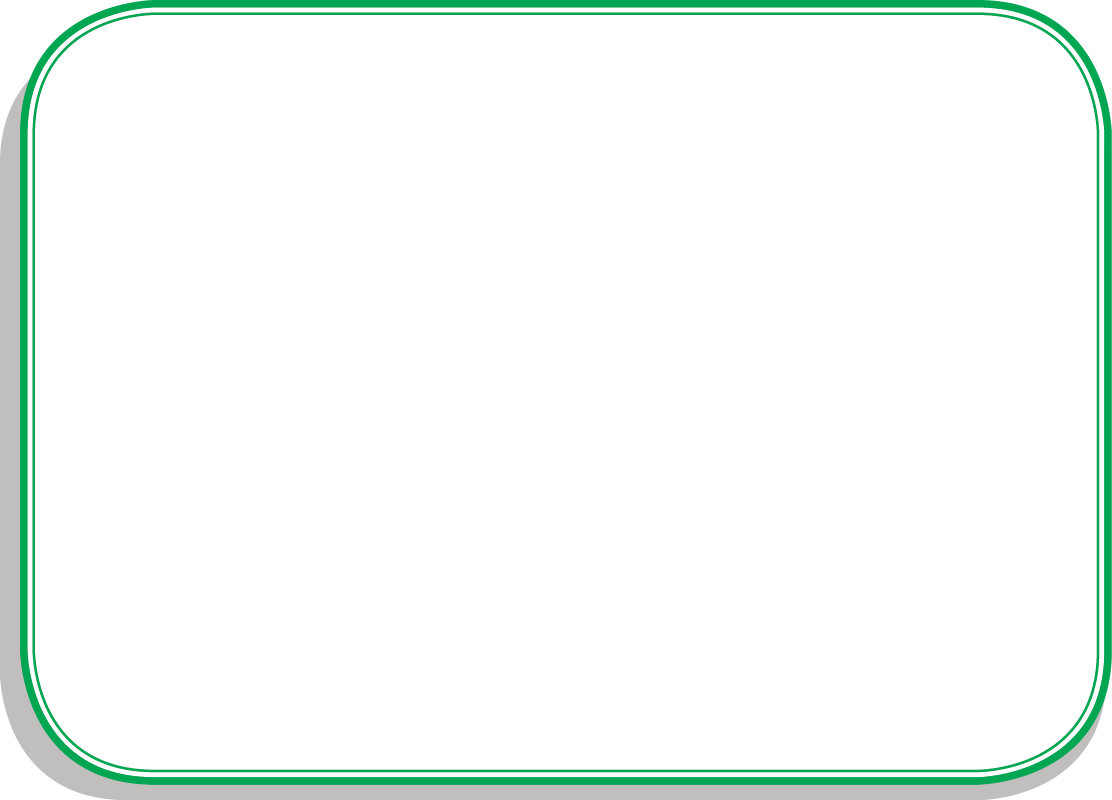 i-tôø-it
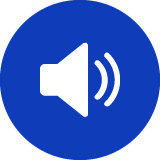 it
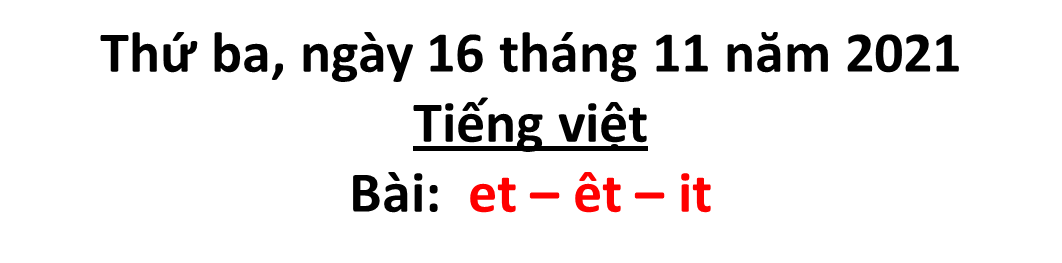 it
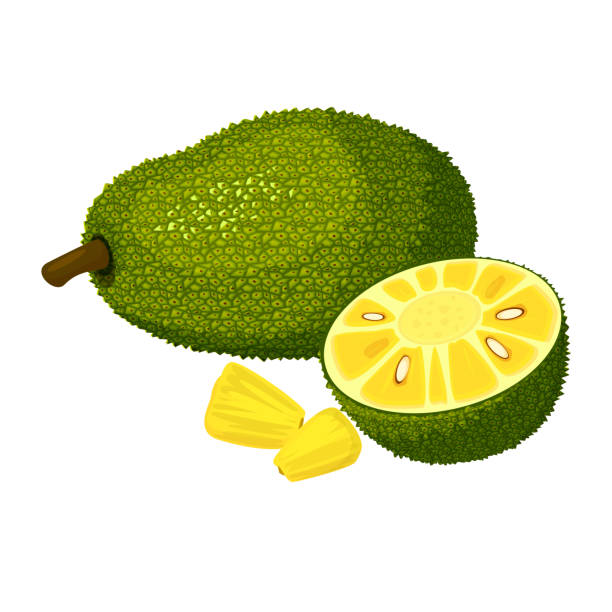 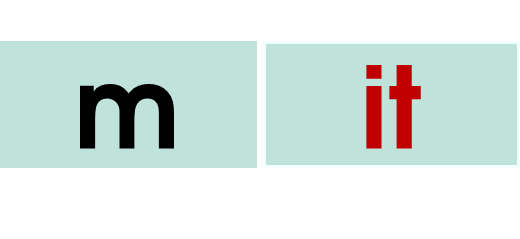 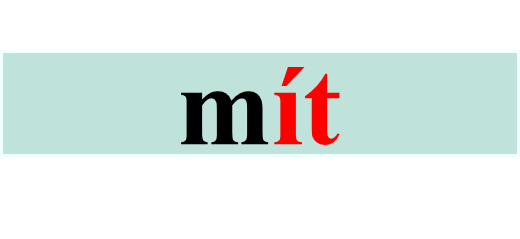 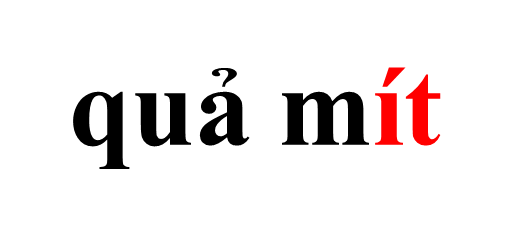 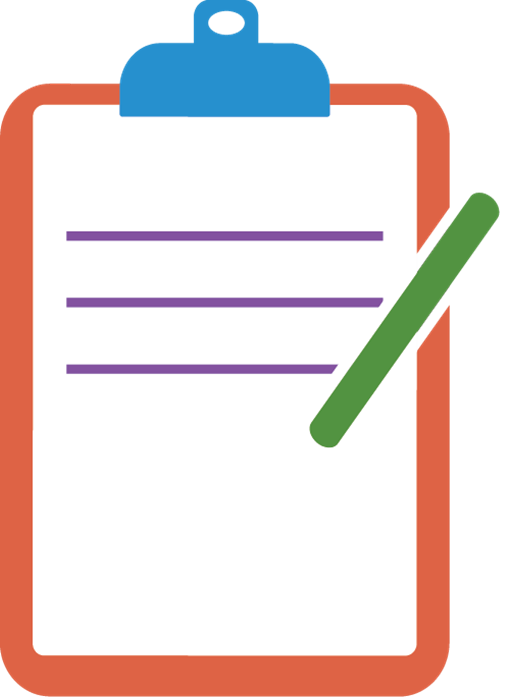 Tập viết
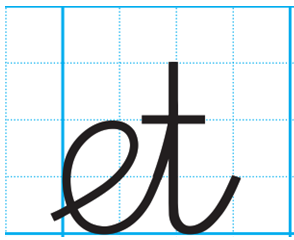 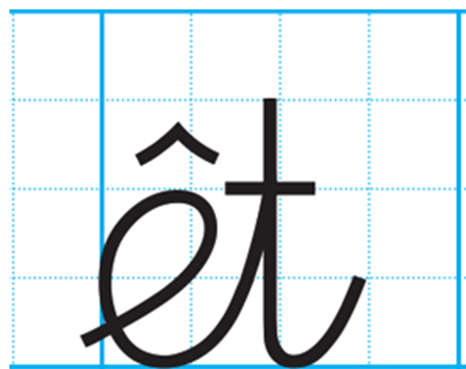 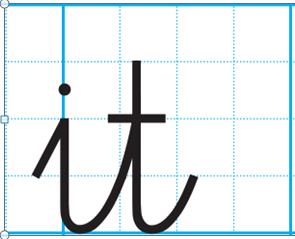 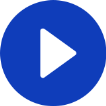 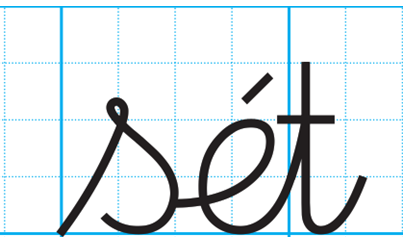 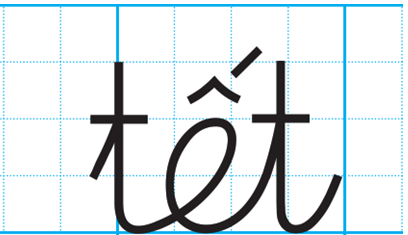 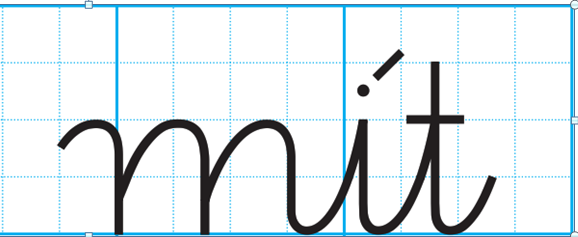 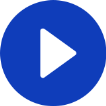 Tiếng Việt 1
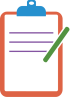 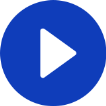 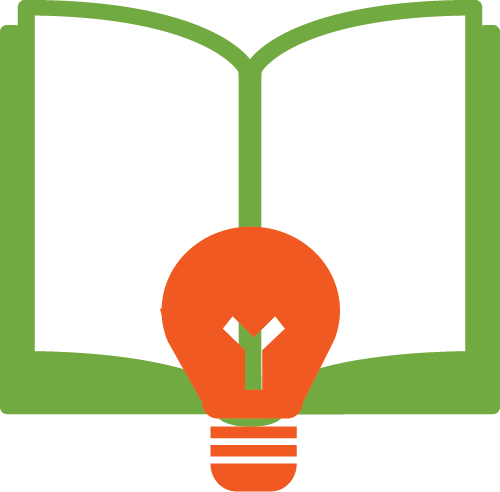 Đọc
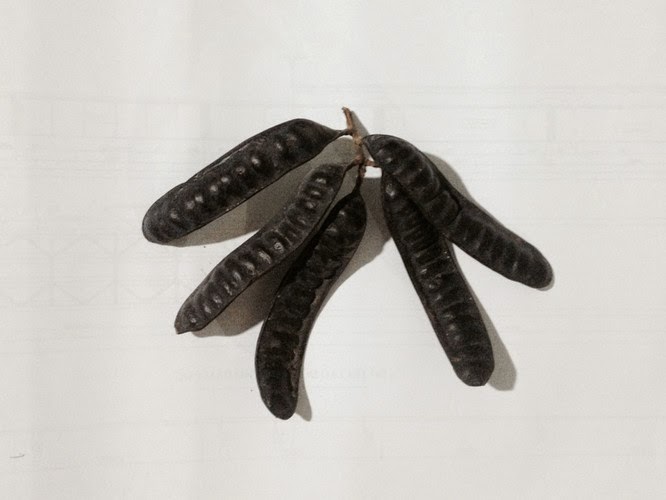 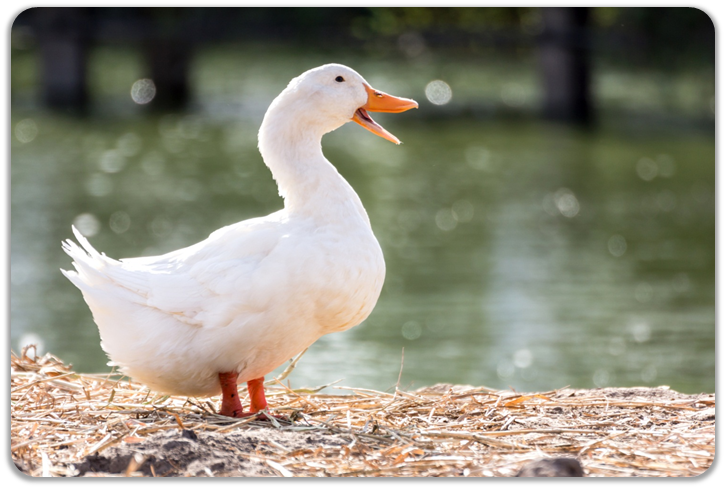 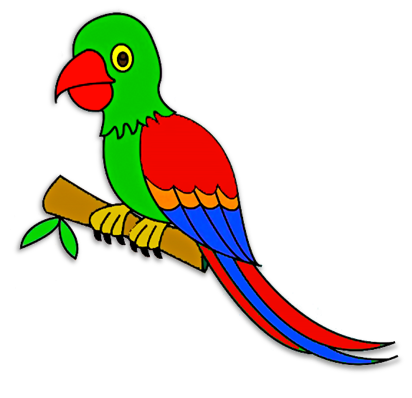 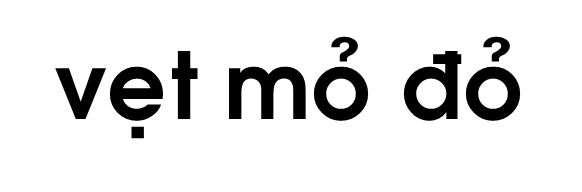 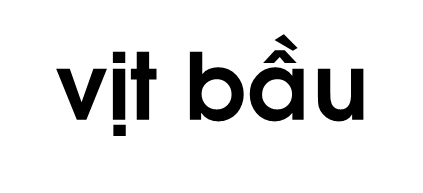 boà keát
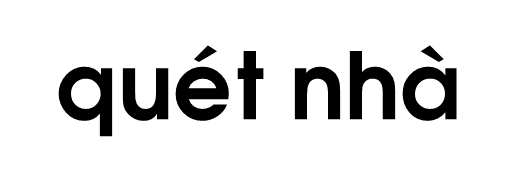 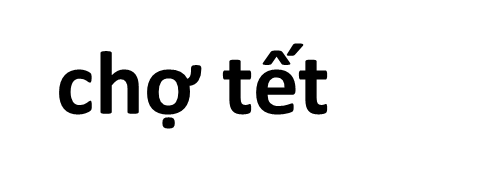 mệt mỏi
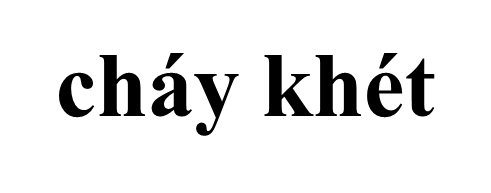 vịt nhựa
nét chữ
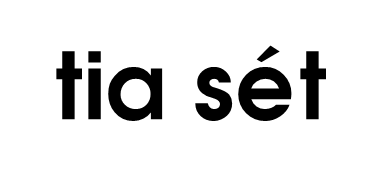 dệt vải
thịt nạc
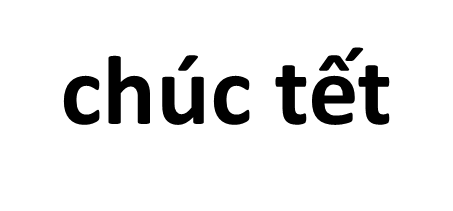 giá rét
ngày tết
et – vẹt
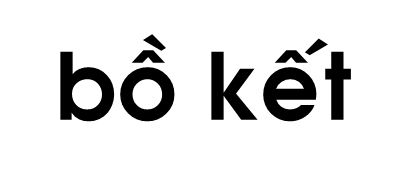 vịt cỏ
êt – tết
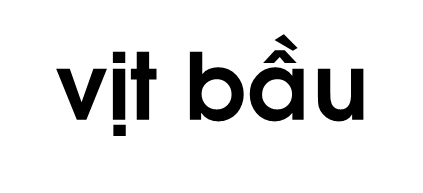 quả mít
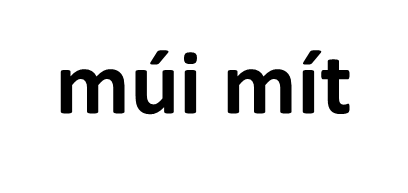 it - mít
kết quả
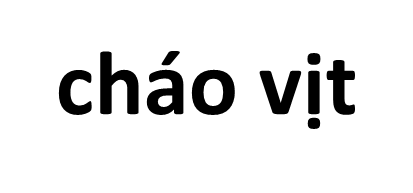 trời rét
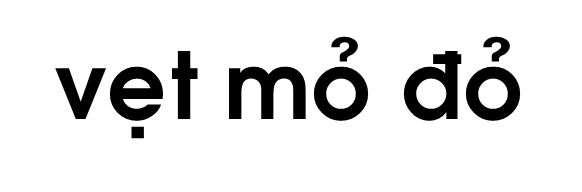 Beù toâ maøu quaû mít vaø chuù vòt baàu.
  Roài vöøa chôi ñaát seùt, beù vöøa haùt:
	  - Teát Teát Teát tôùi roài
	 Caû nhaø vui raát vui.
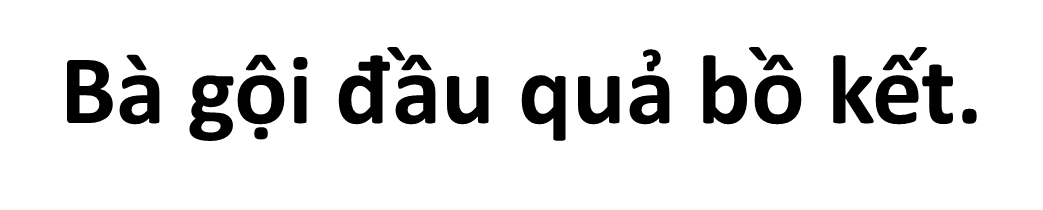 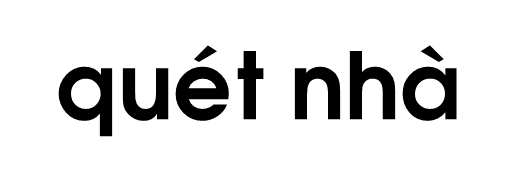 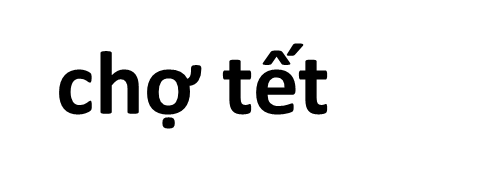 mệt mỏi
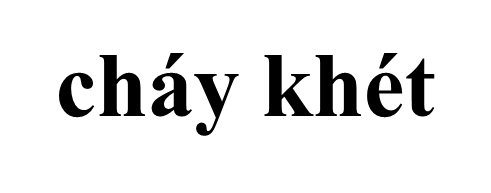 vịt nhựa
nét chữ
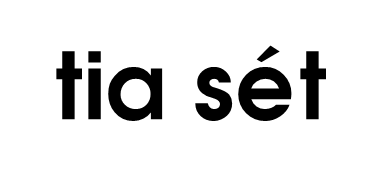 dệt vải
thịt nạc
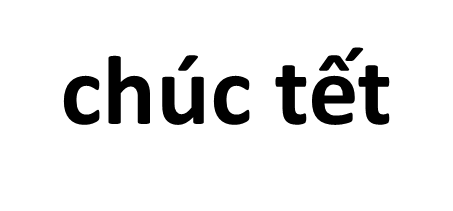 giá rét
ngày tết
et – vẹt
vịt cỏ
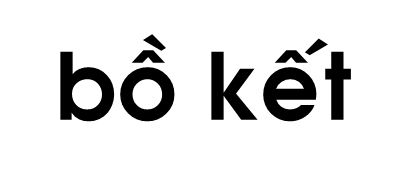 êt – tết
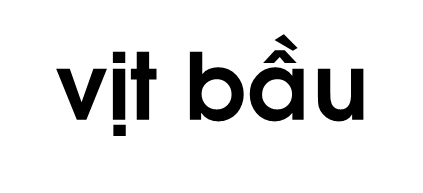 quả mít
it - mít
múi mít
kết quả
trời rét
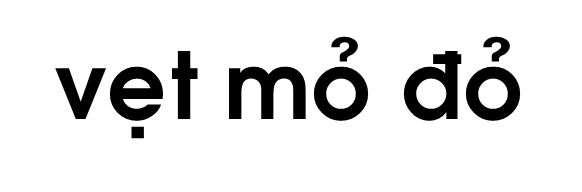 cháo vịt
et
Tiếng Việt 1
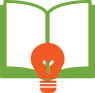 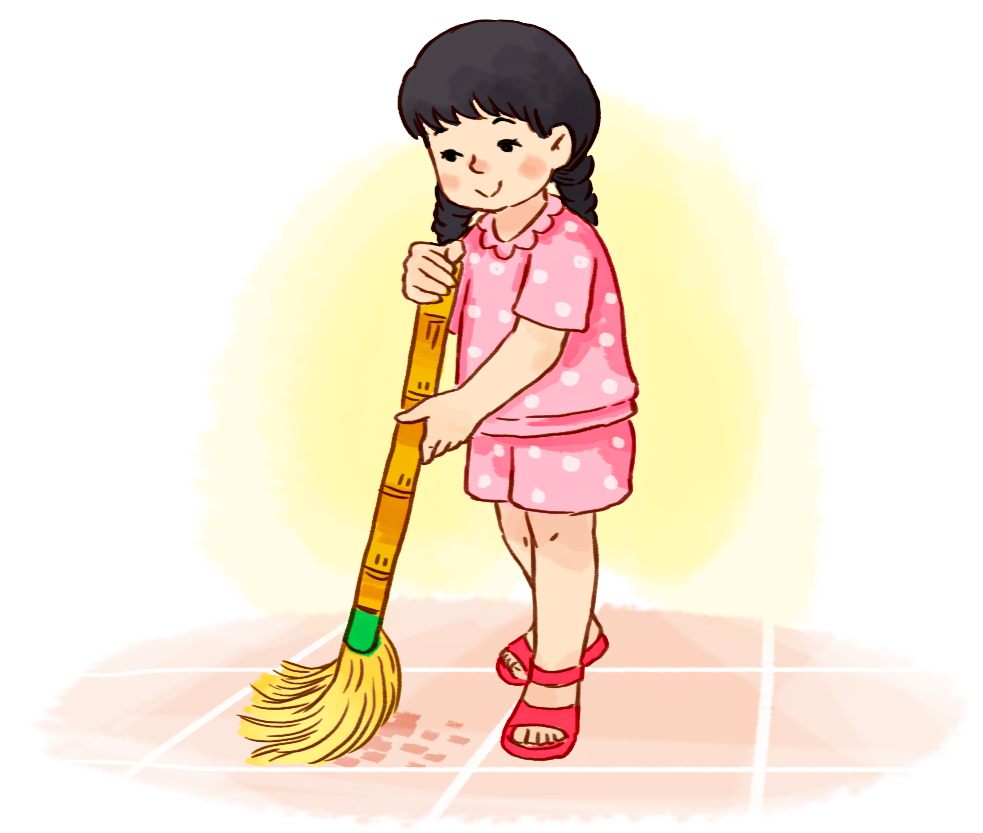 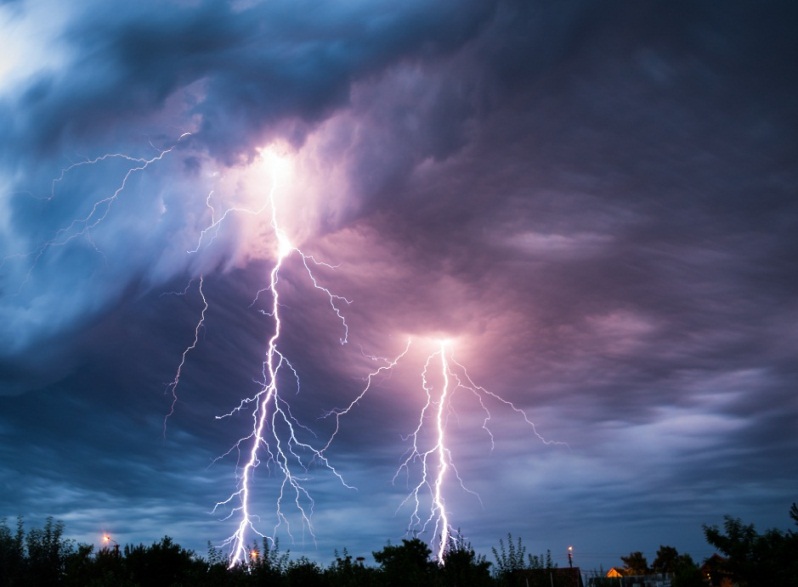 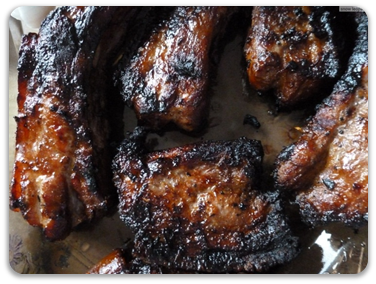 cháy khét
tia seùt
queùt nhaø
êt
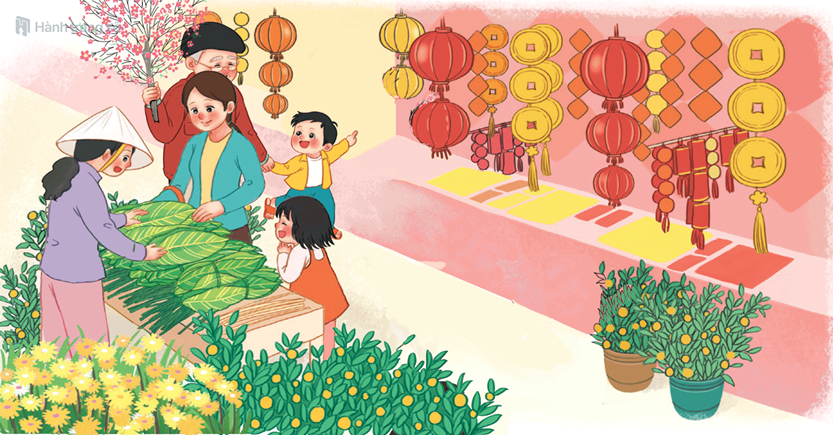 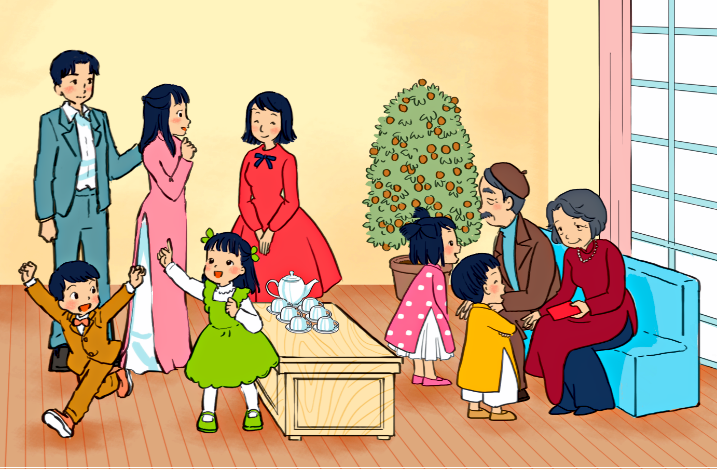 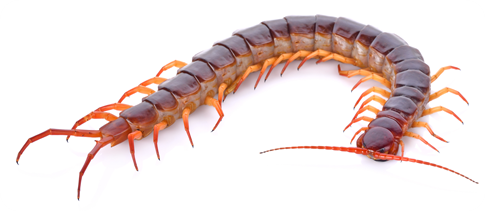 chúc tết
rết
chợ tết
it
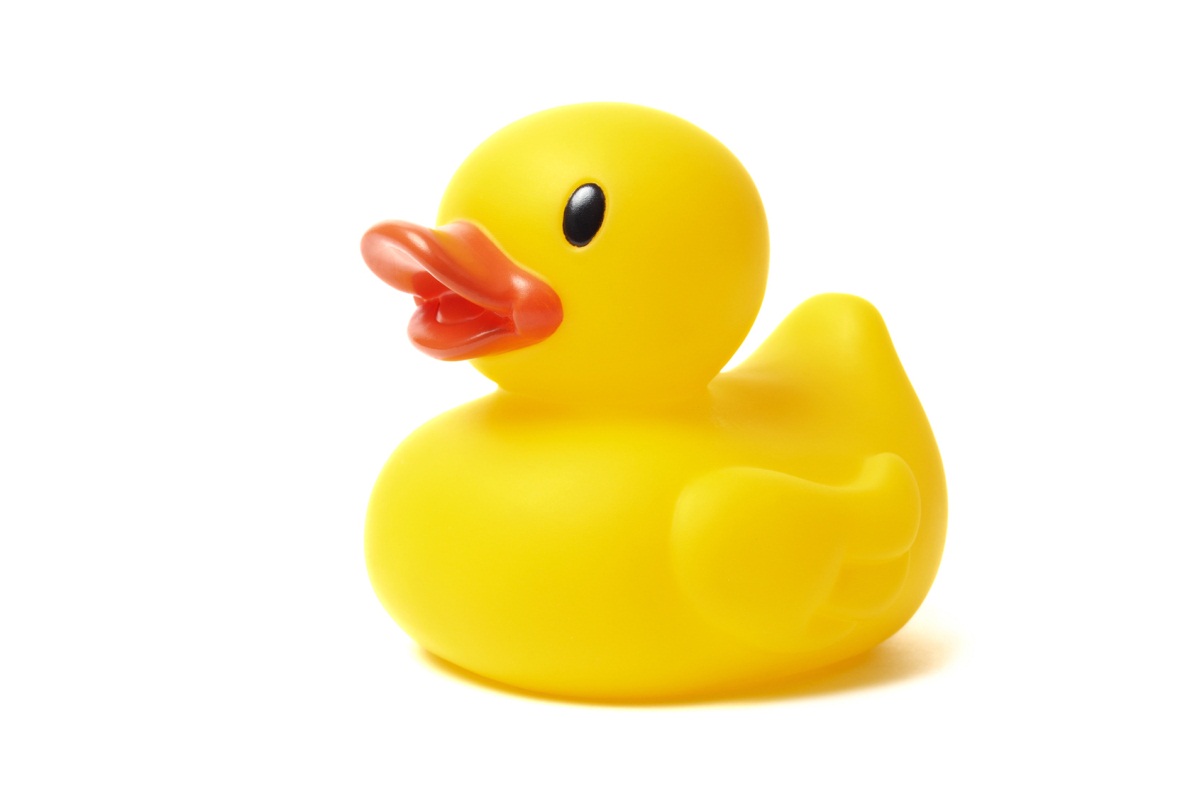 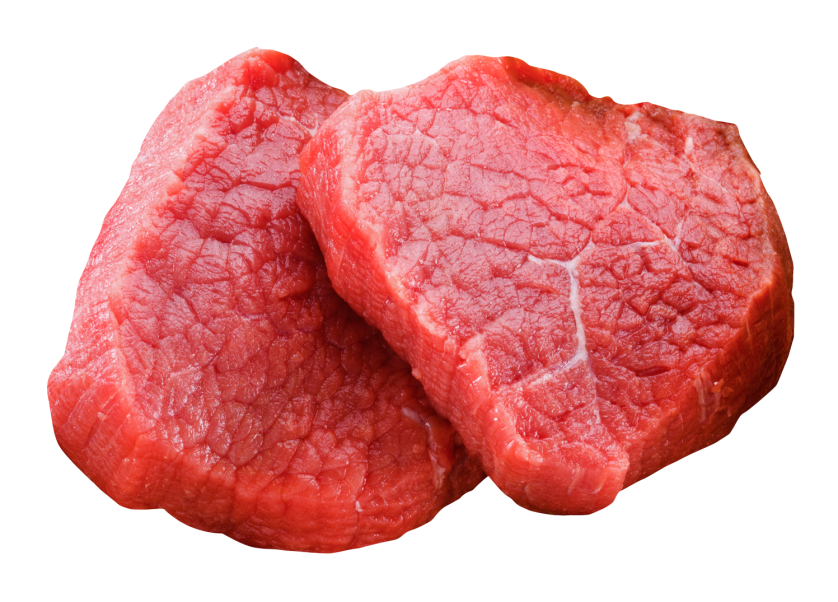 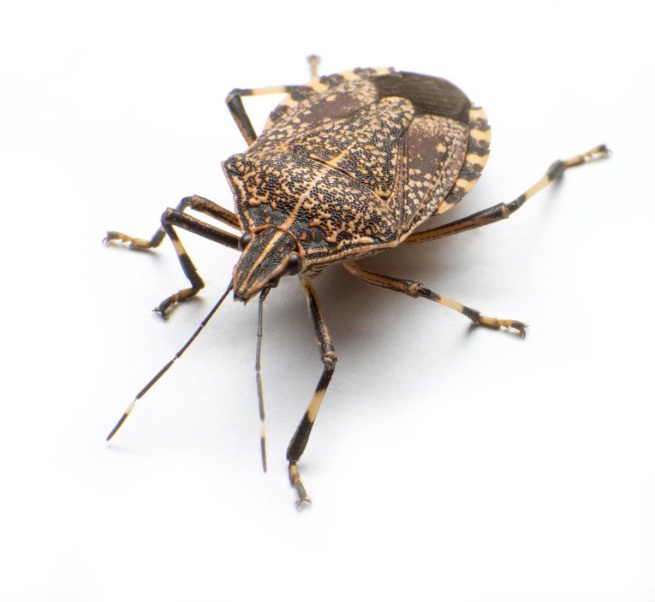 ï
ù
ï
vòt nhöïa 
moû ñoû
thịt nạc
boï xít
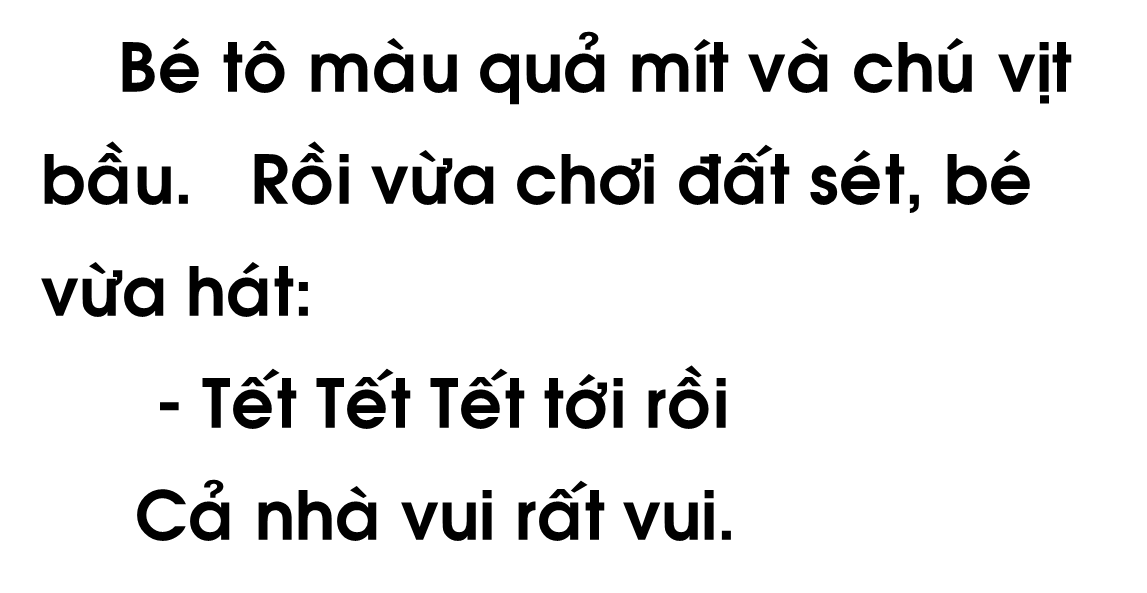 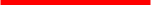 Bà gội đầu quả bồ kết.
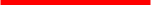 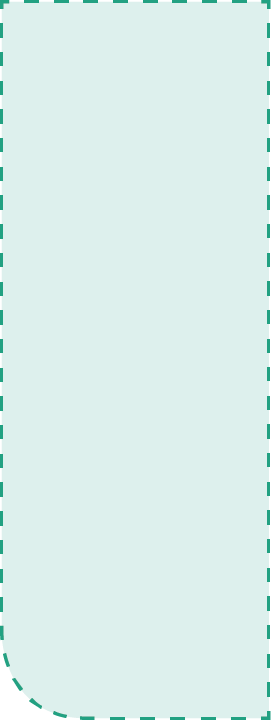 at

aêt

aât

et

eât

it
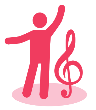 Ñoïc veø chuùc Teát
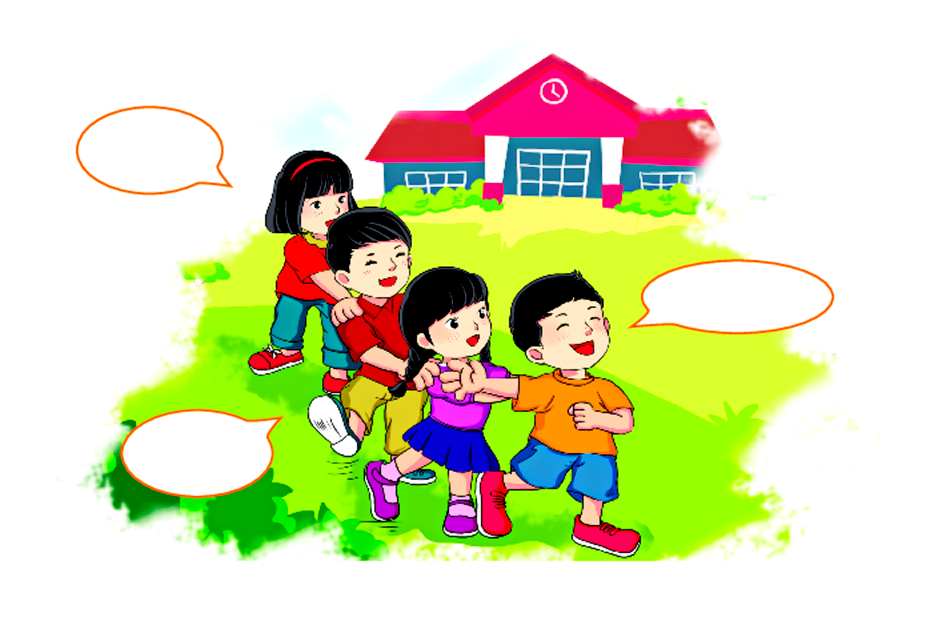 dào dạt
vui
vè chúc Tết
chúc Tết
mọi nhà
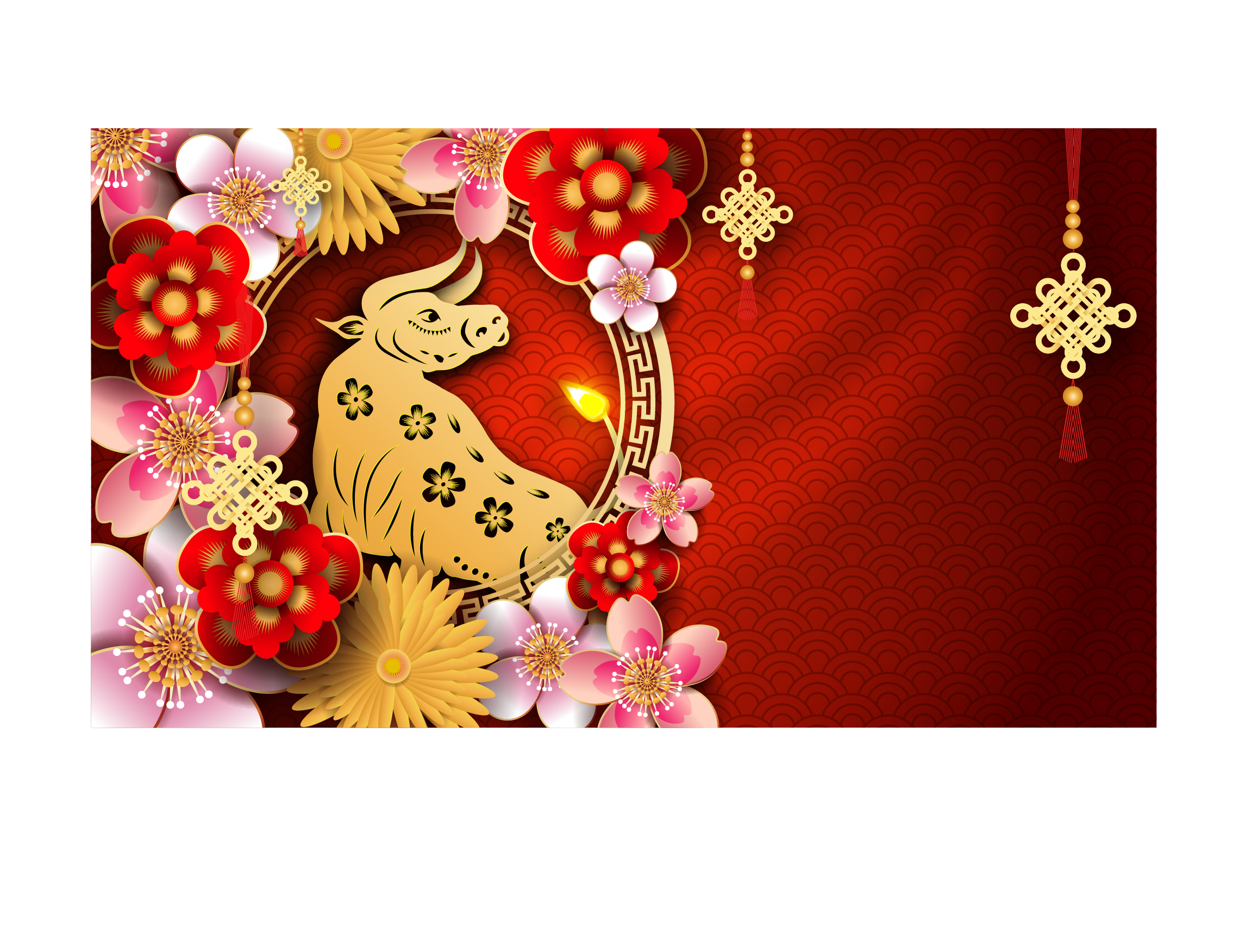 [Speaker Notes: Video – Vè Chúc Tết]
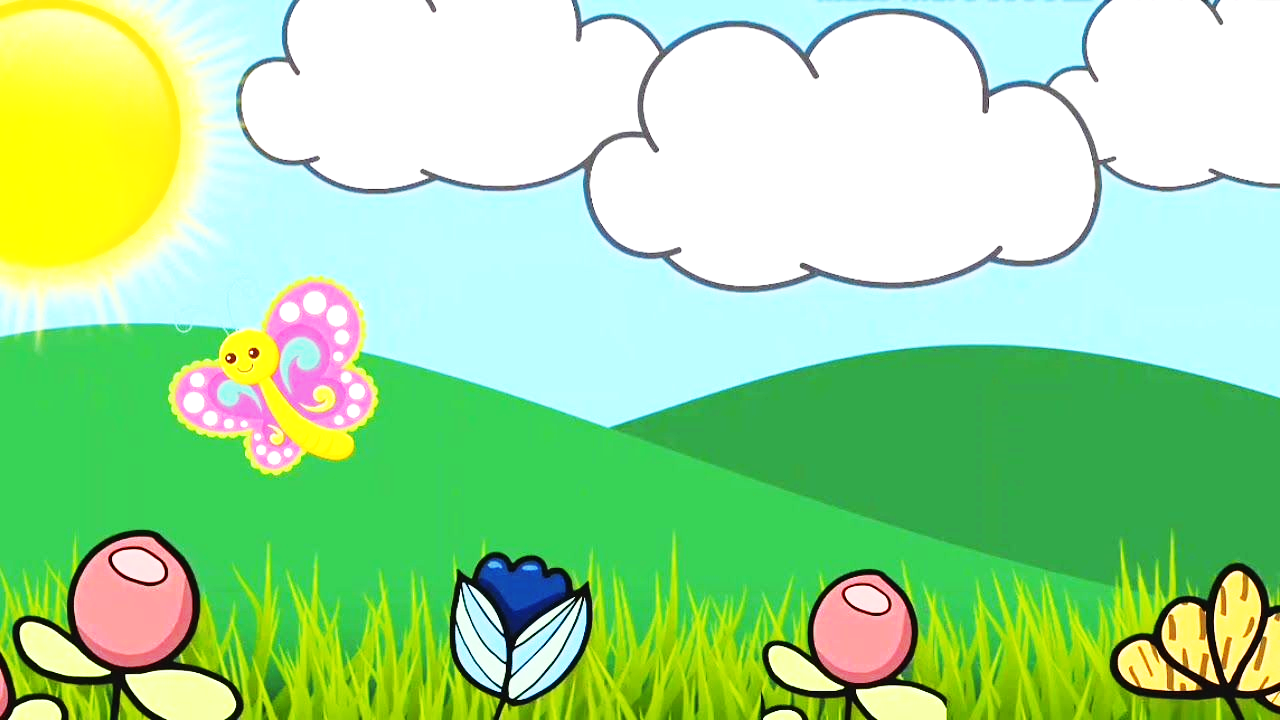 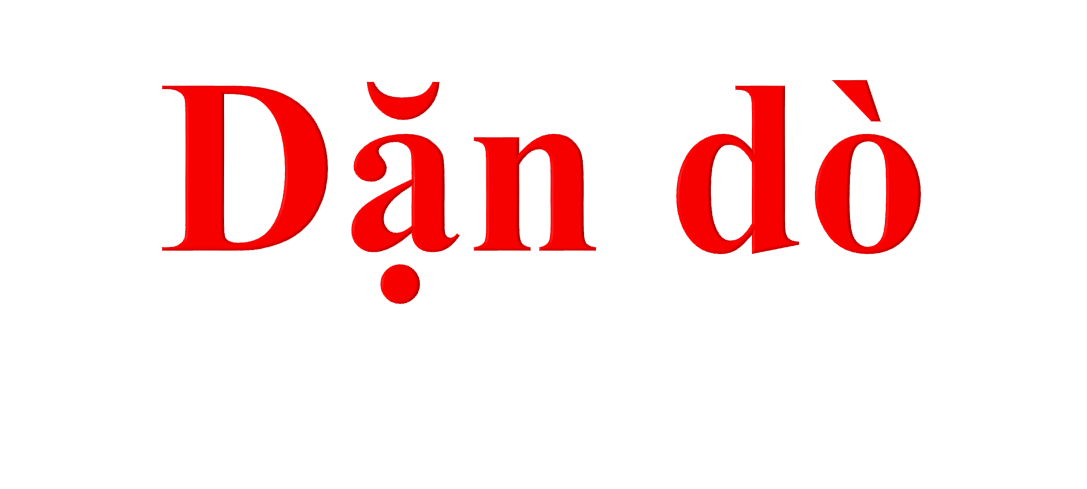 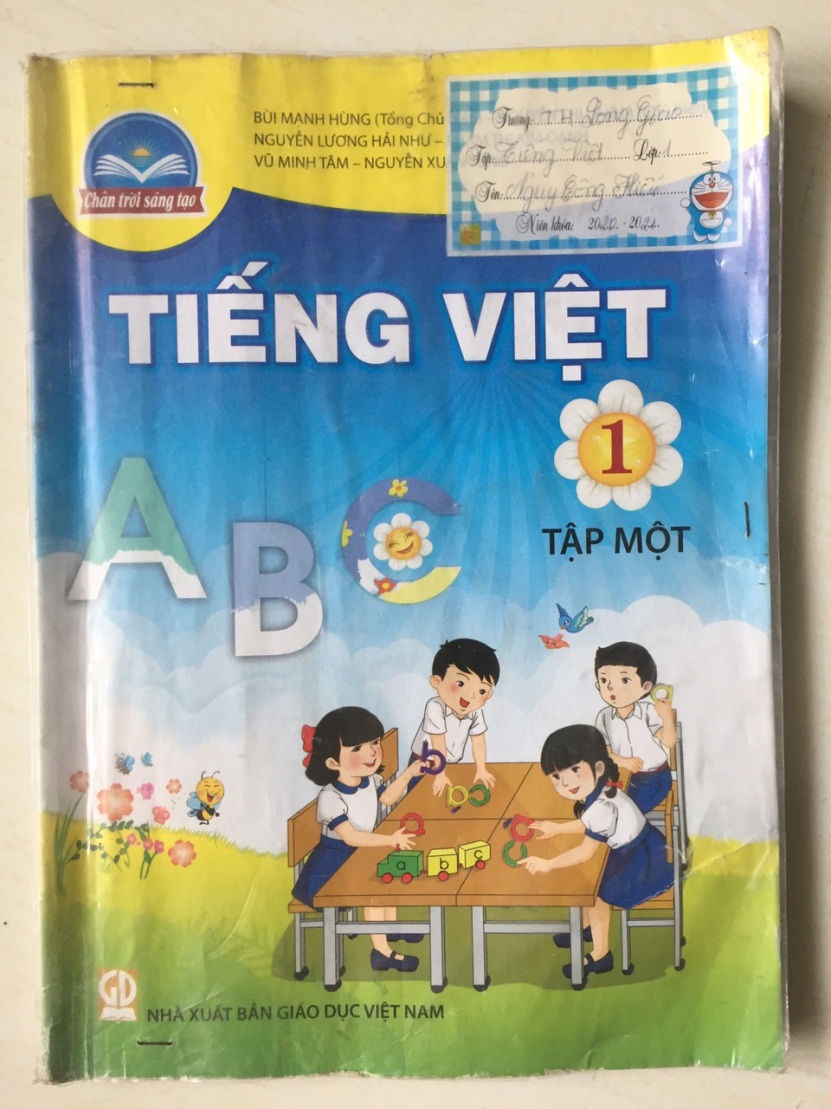 Đọc bài sách giáo khoa trang 102, 103 và xem trước bài ot, ôt, ơt  trên video
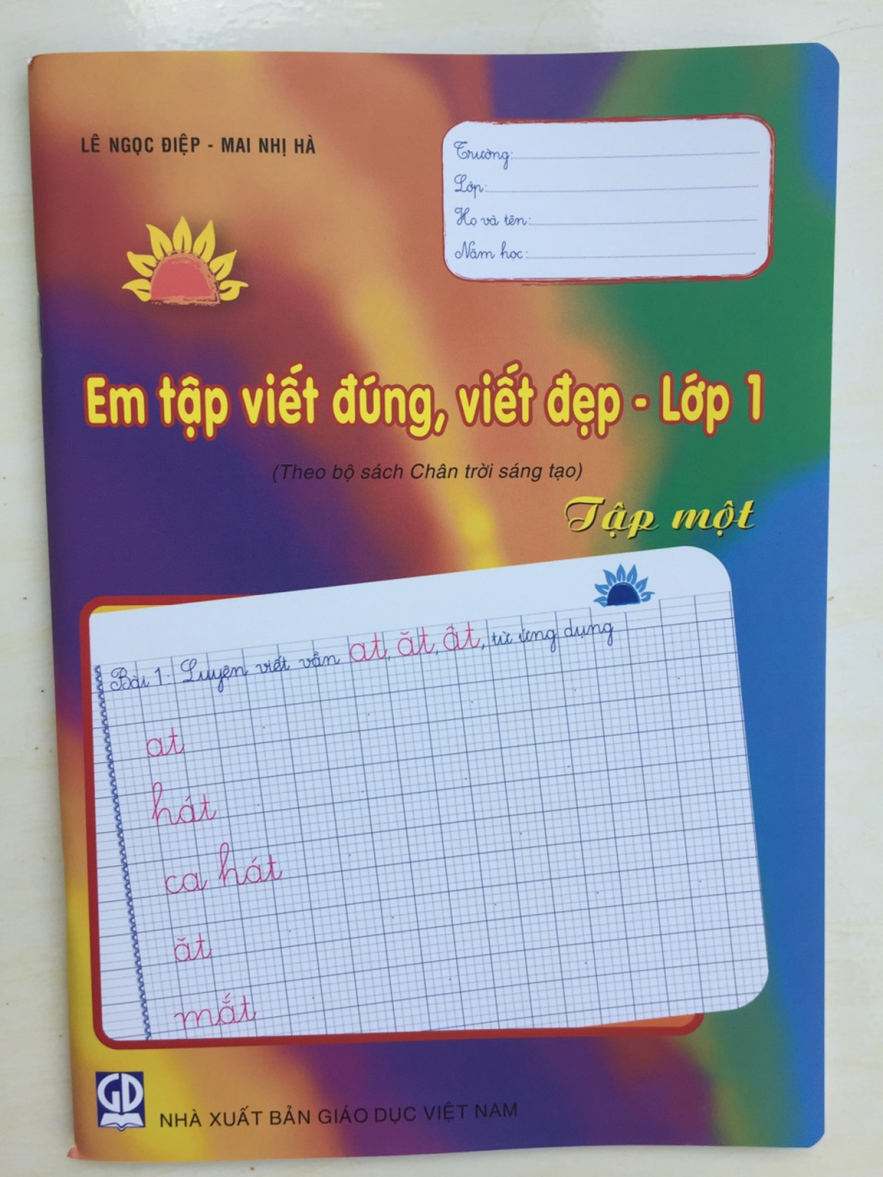 Viết vở tập viết
Luyện viết vở trắng
Thứ tư ngày 13 tháng 11 năm 2024
Tiếng Việt
Chia quà
Hải theo ba ra phố, ở phố có xe tải, xe hơi, xe
cứu hộ. Ba đã mua cho Hải quả cầu mây.
et (2 dòng)
êt (2 dòng
it (3 dòng)
đất sét (3 dòng)
et, êt, it, mít, tết, sét, tết tóc, quả
bồ kết, mít tố nữ, thịt nạc, vịt
bầu, quả mít, đất sét, két sắt,
nét chữ, heo quay, quay tít.
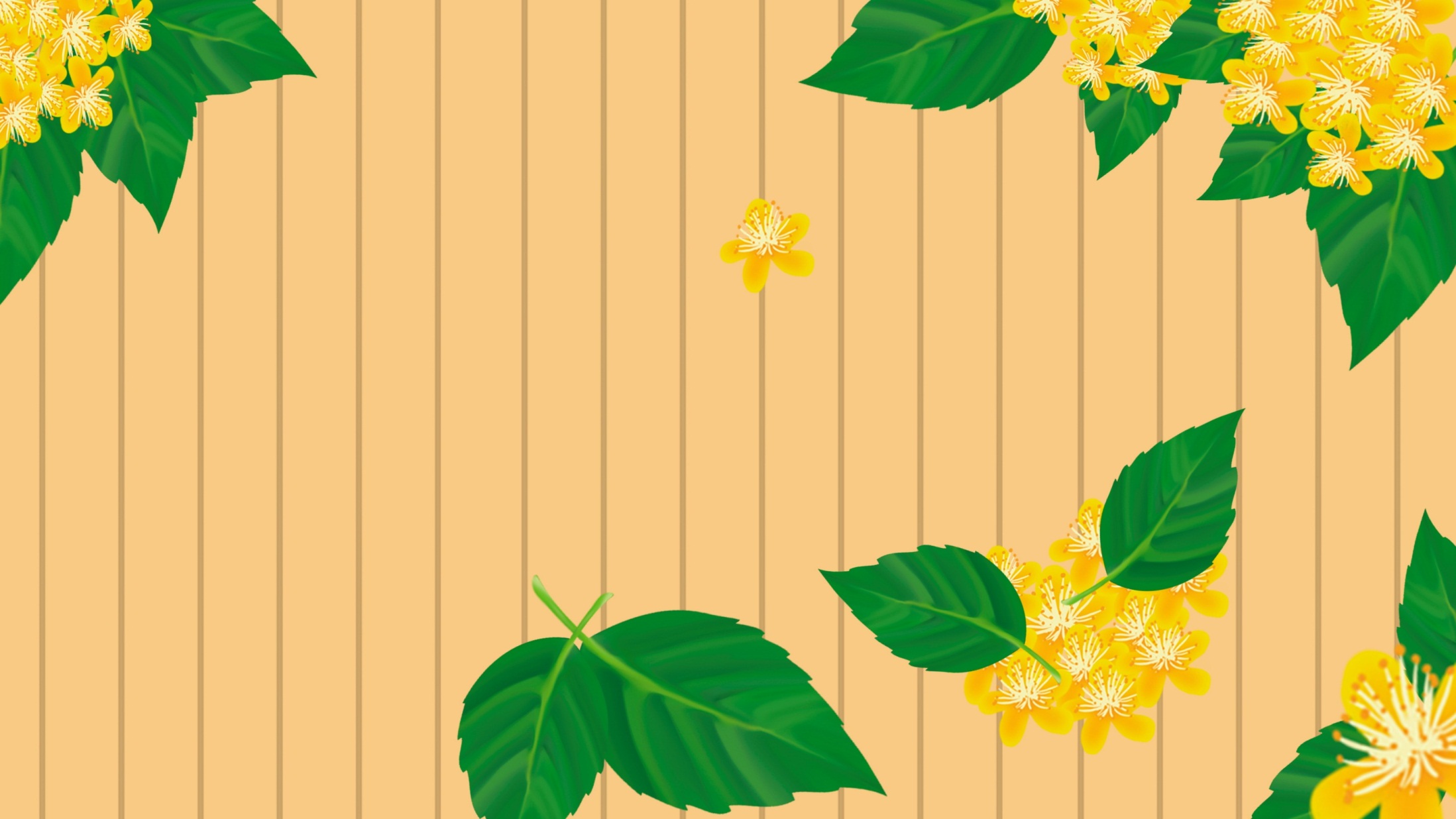 Chaøo taïm bieät 
caùc con